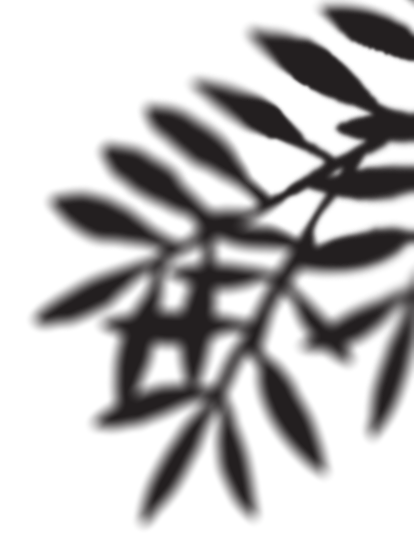 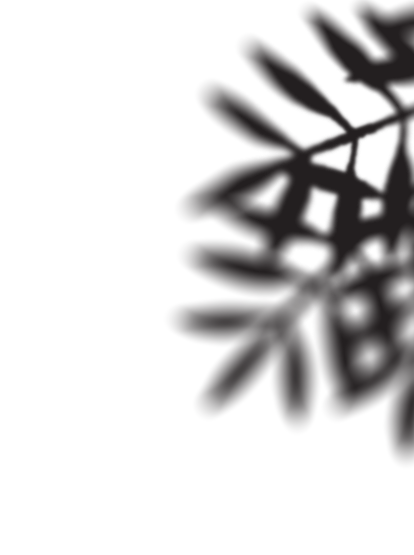 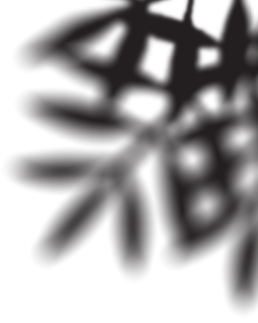 The British Isles
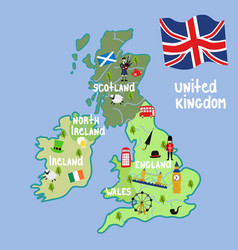 Autor: Oliwia Wójcik
Nauczyciel: Marta Kruk 
Adres szkoły:
Publiczna Szkoła Podstawowa w Sarnowie
Sarnów 19B
21-421 Tuchowicz
Woj. lubelskie
UNION JACK – OFFICIAL FLAG united kingdom
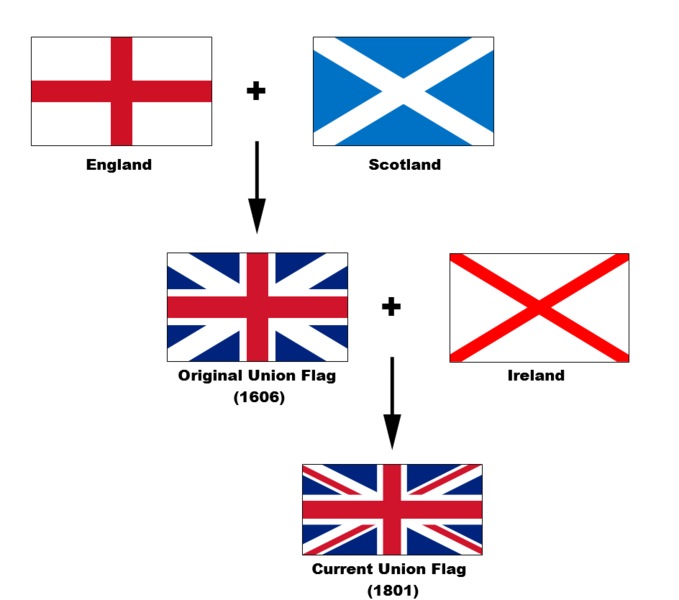 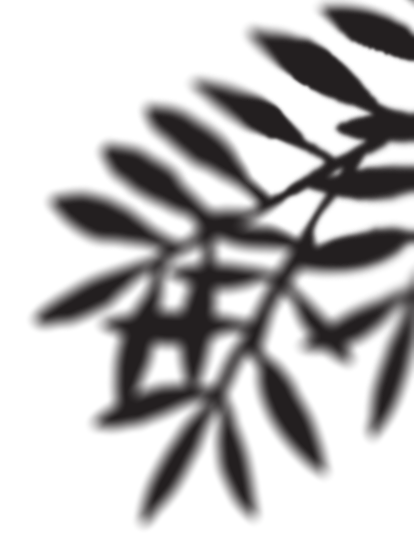 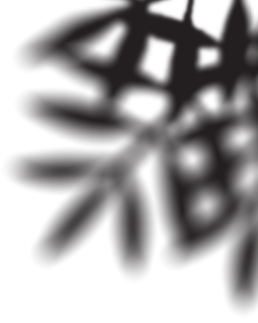 British Islands:
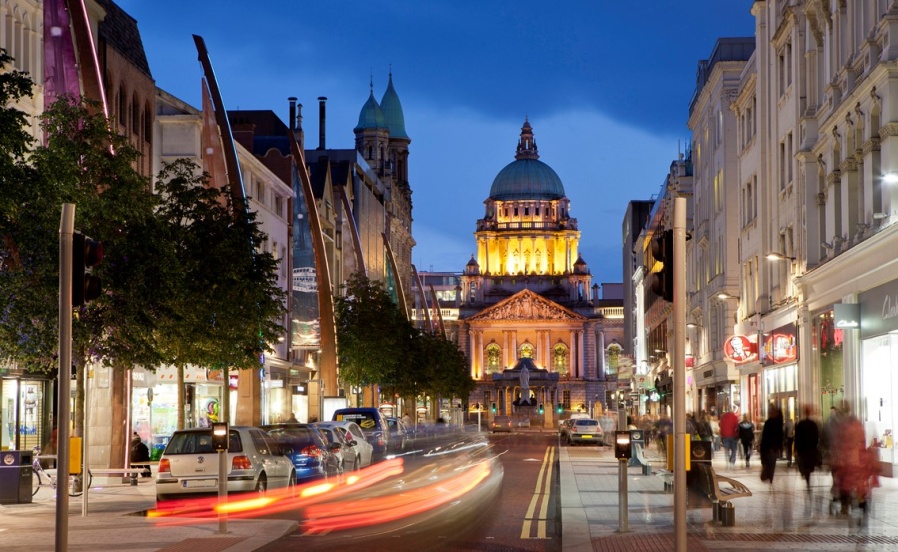 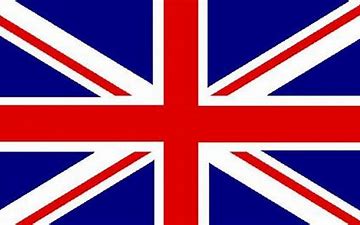 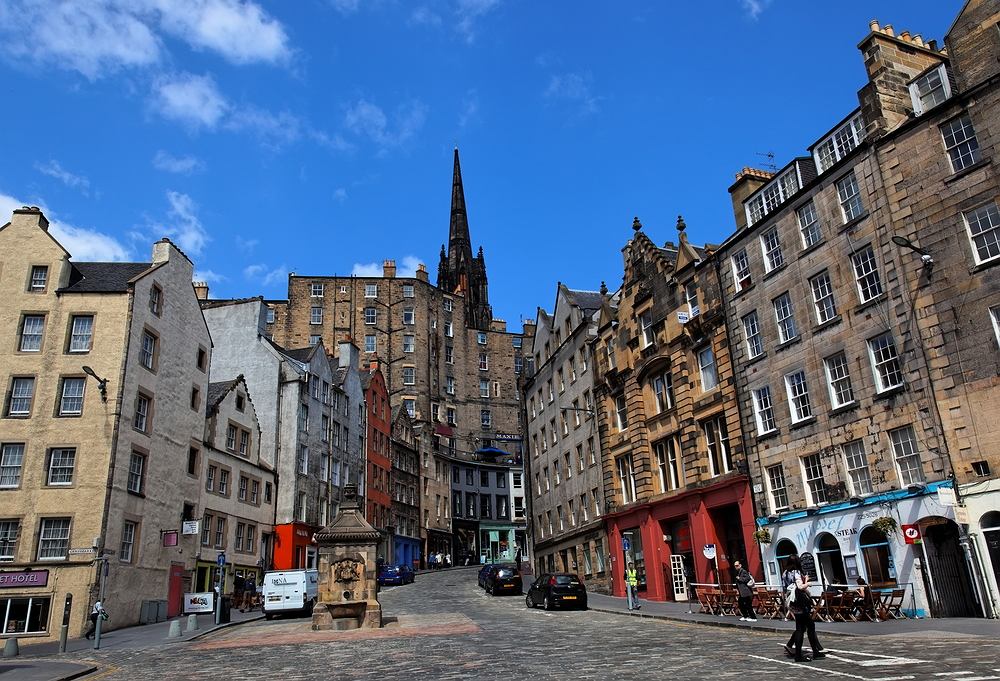 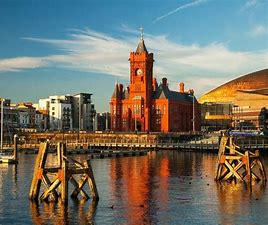 United Kingdom (The UK): England, Scotland, Wales, Northern Ireland and Ireland.
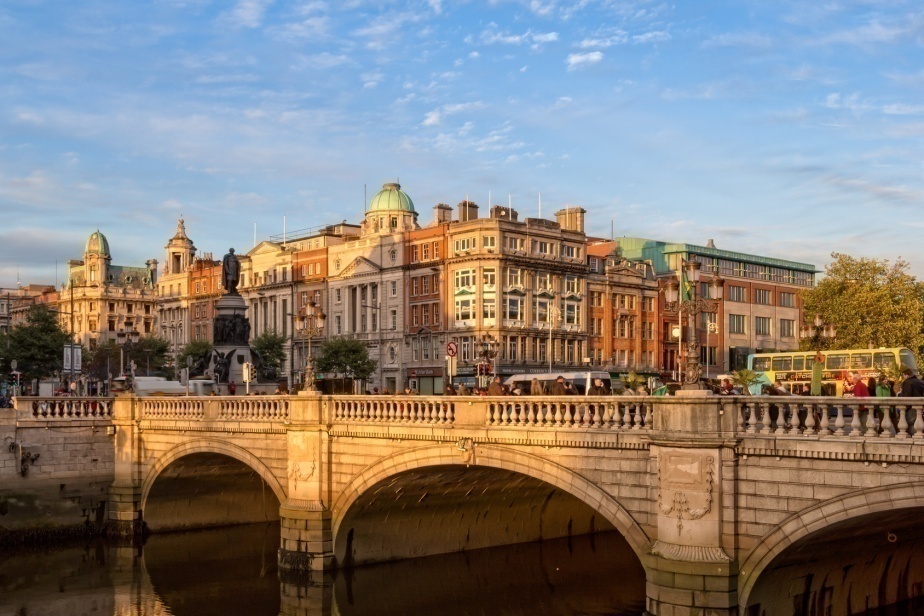 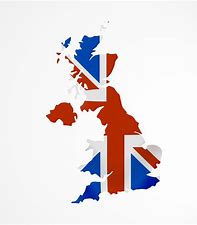 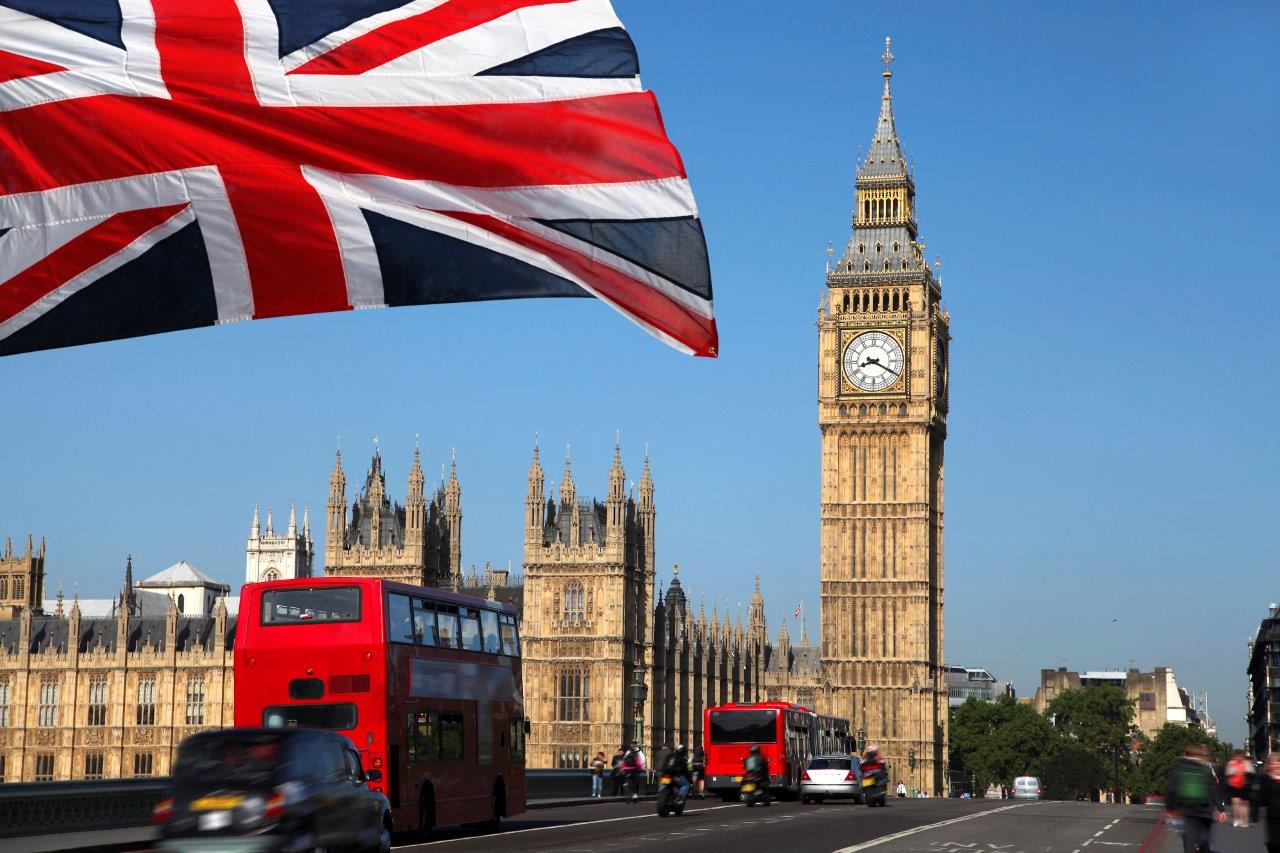 BRITISH ROYAL FAMILY
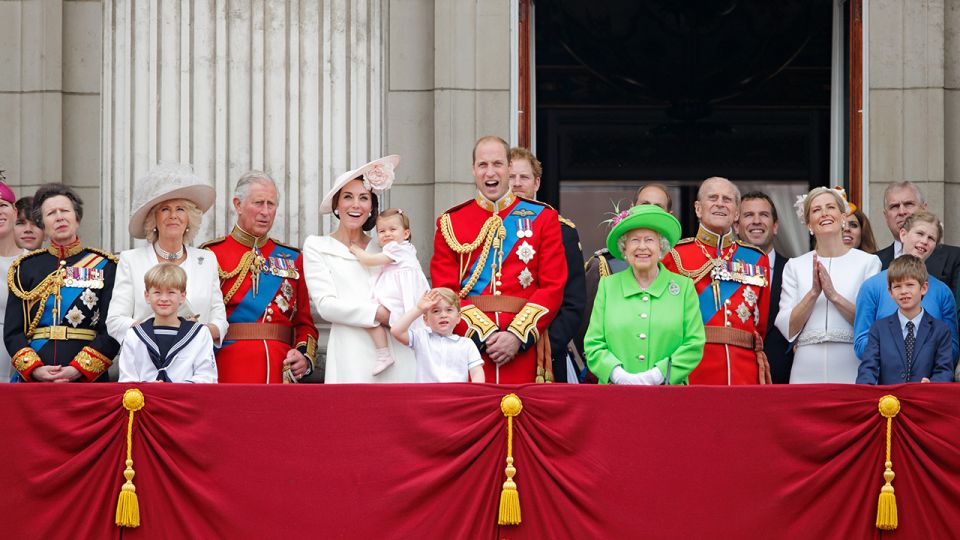 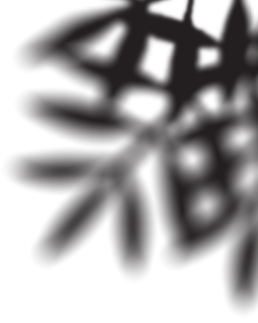 ENGLAND
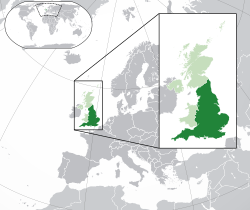 CAPITAL
Londyn is a capital city of England.
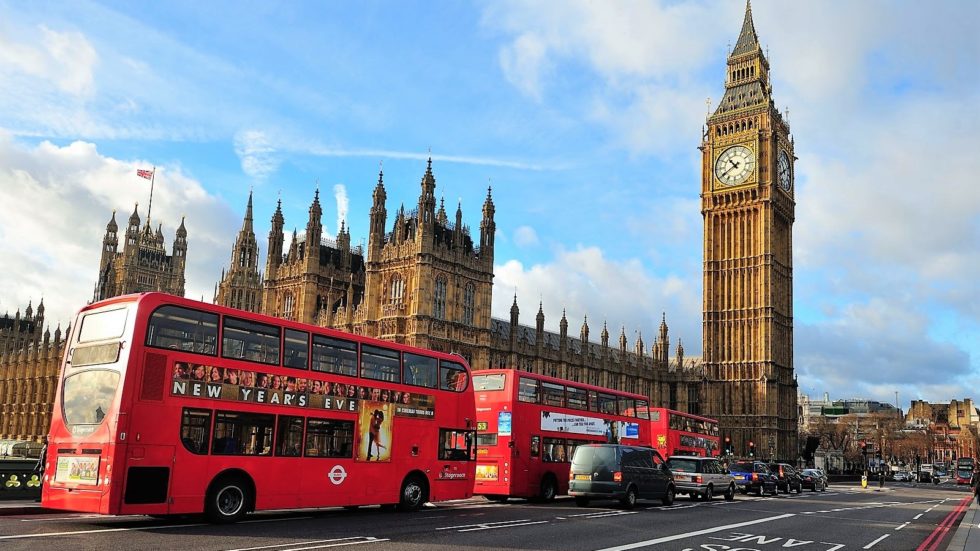 NATIONAL SYMBOL
PATRON
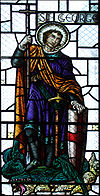 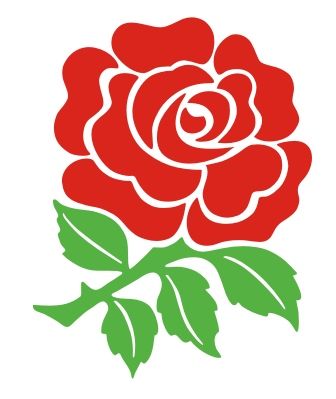 ST. GEORGE
ROSE
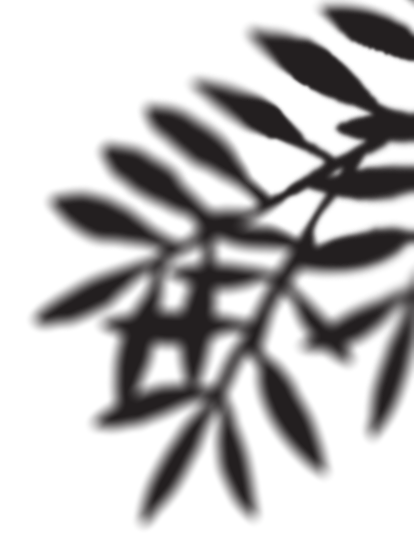 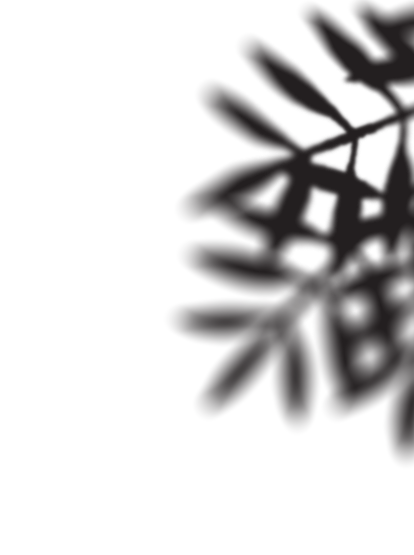 FLAG:
THE MOST IMPORTANT INFORMATION:
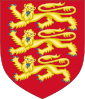 ROYAL ARMS:
INTERESTING PLACES IN LONDON
BIG BEN
LONDON EYE
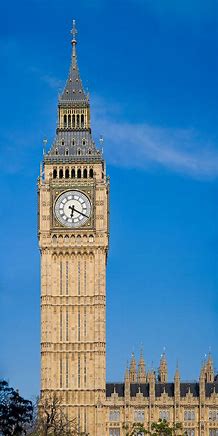 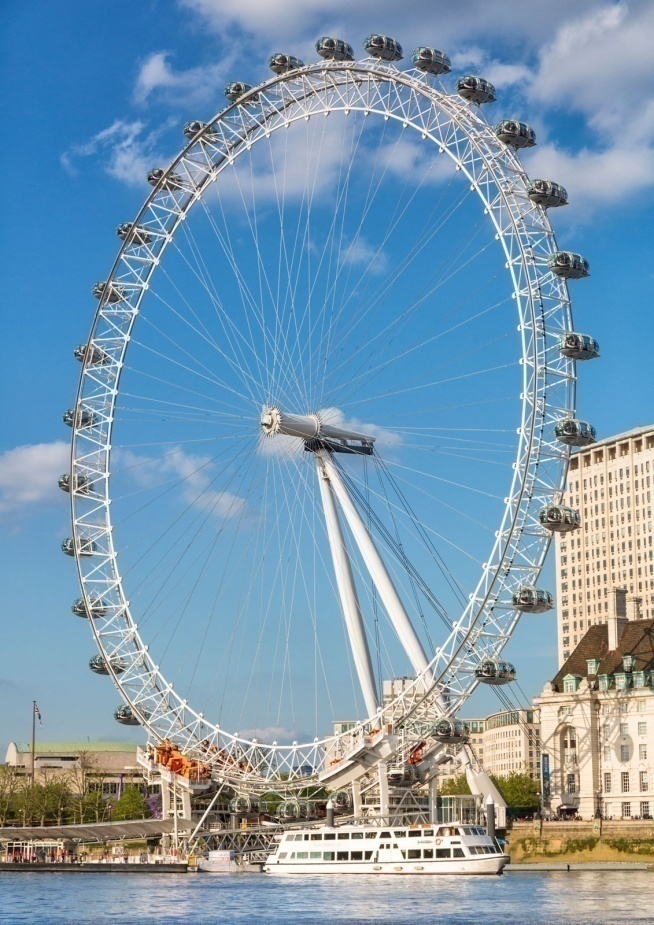 HOUSE OF PARLIAMENT
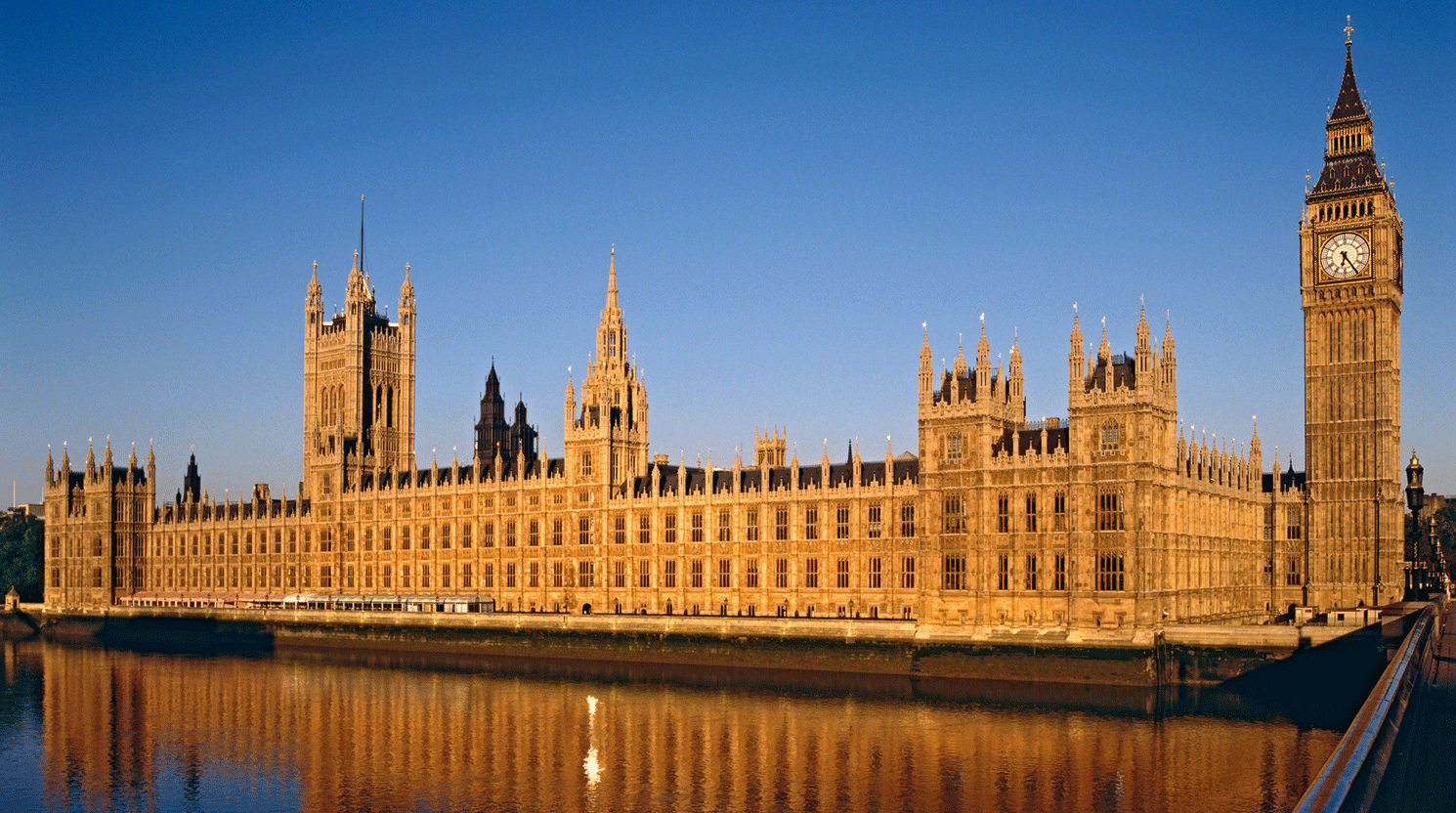 LONDON TOWER
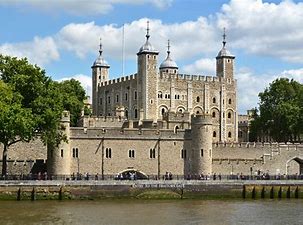 WESTMINSTER
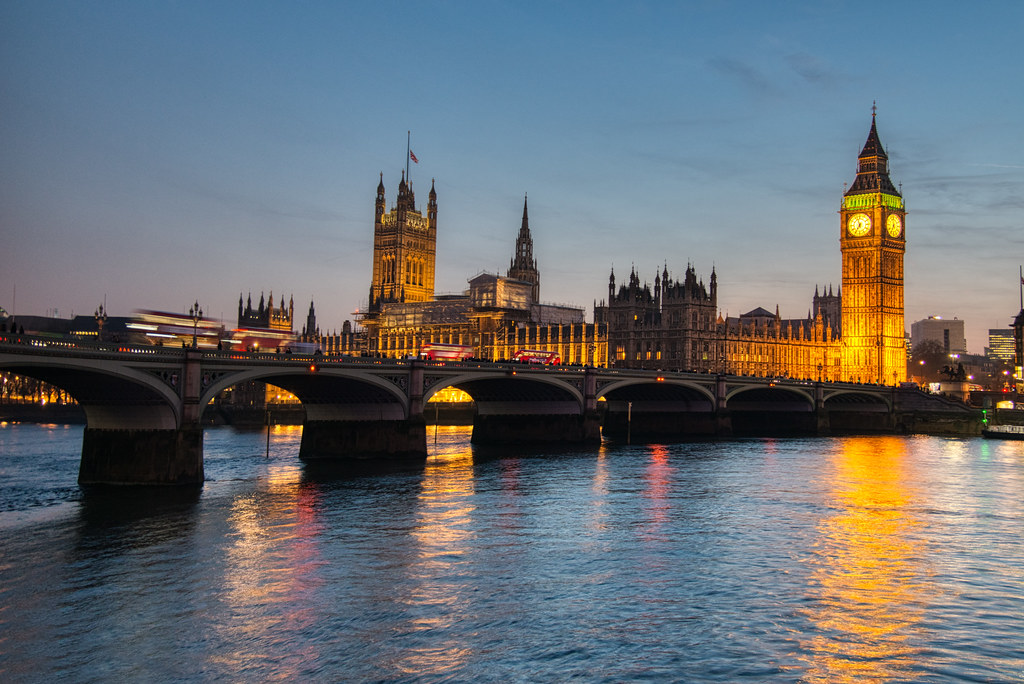 MILLENNIUM BRIDGE
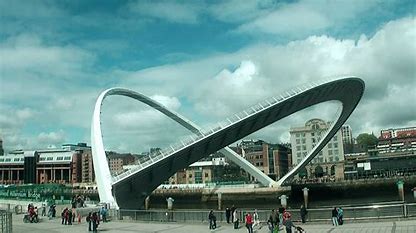 TOWER BRIDGE
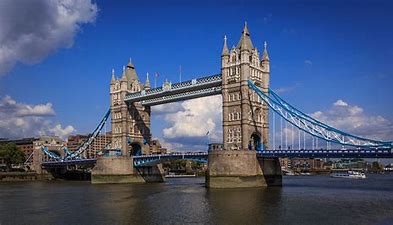 OTHER POPULAR PLACES
BATH
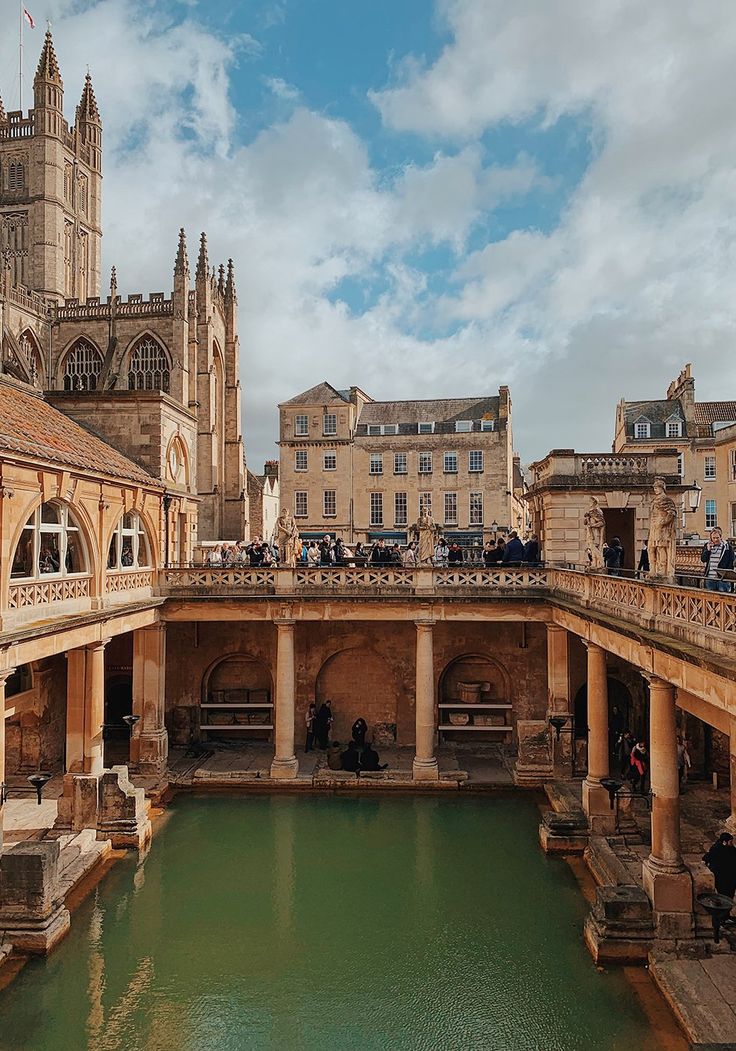 STONEHENGE
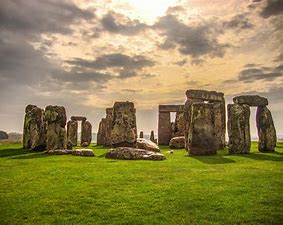 BIAŁY KOŃ Z WESTBURY
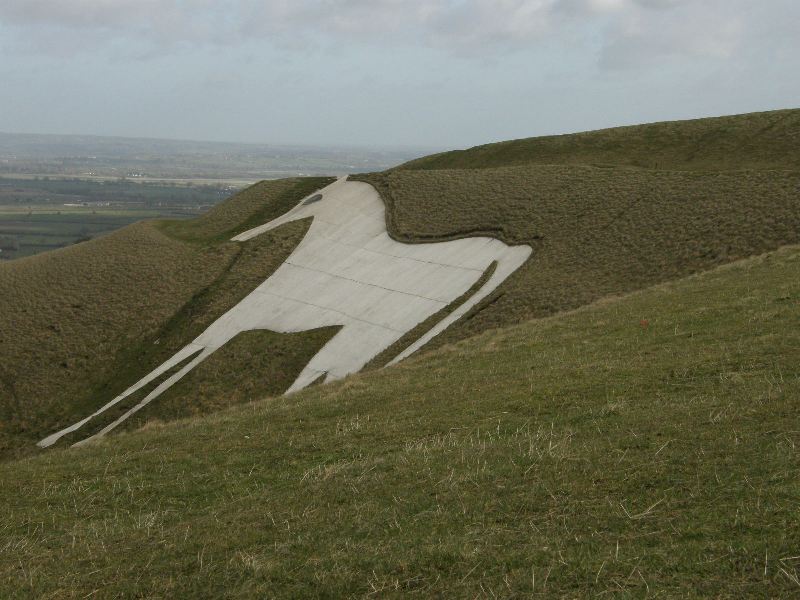 NORFOLK BROADS
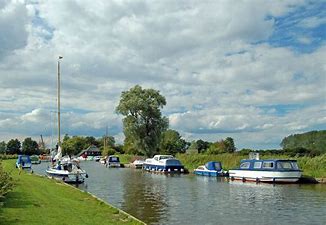 OXFORD
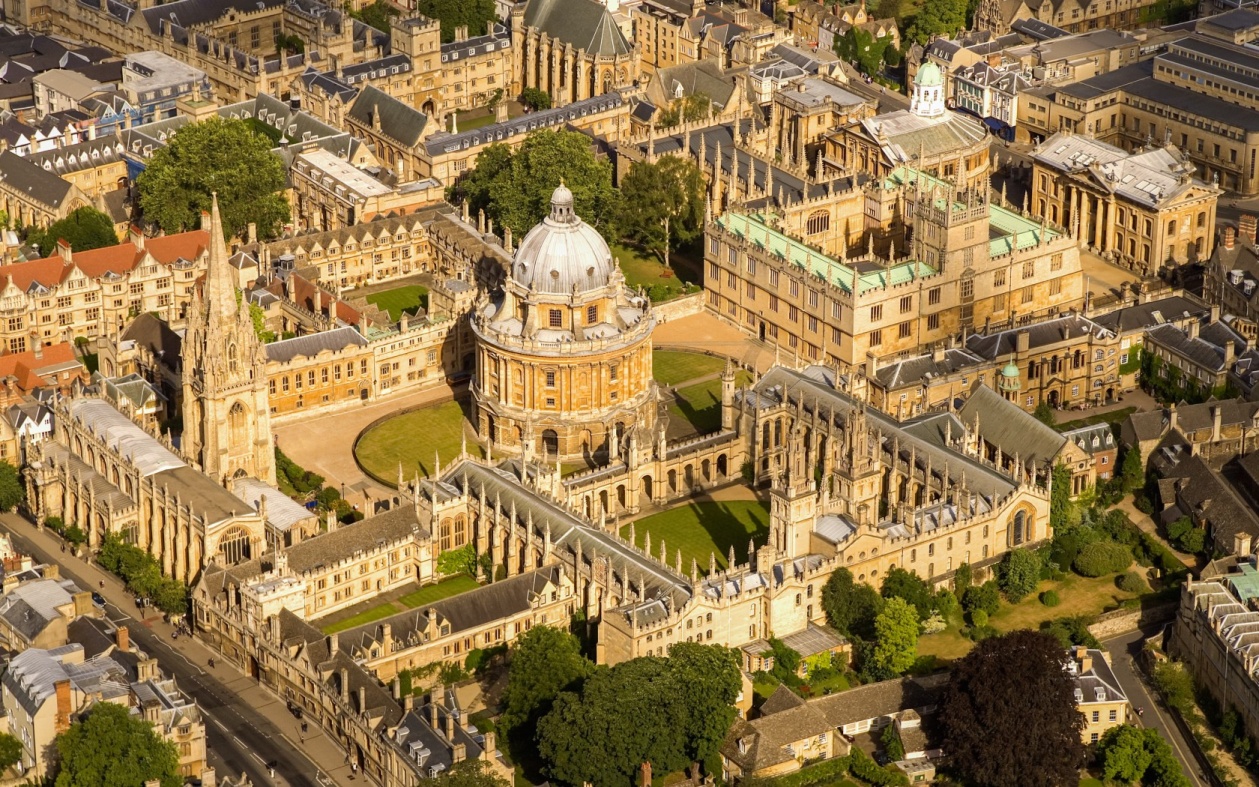 FAMOUS ENGLISH BEAKFAST
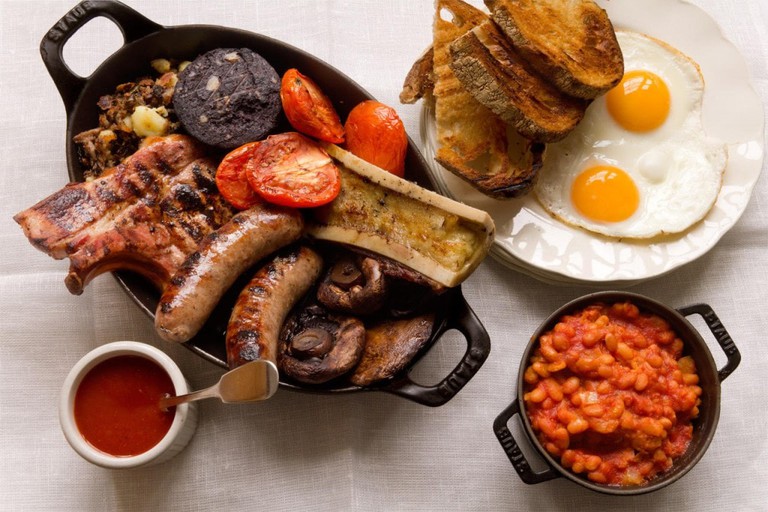 RECIPE
Ingredients
Per person, allow:
2 sausages
2-3 rashers of bacon
2 flat mushrooms
1-2 ripe tomatoes
1 thick slice of black pudding
1 large egg
1 slice of bread
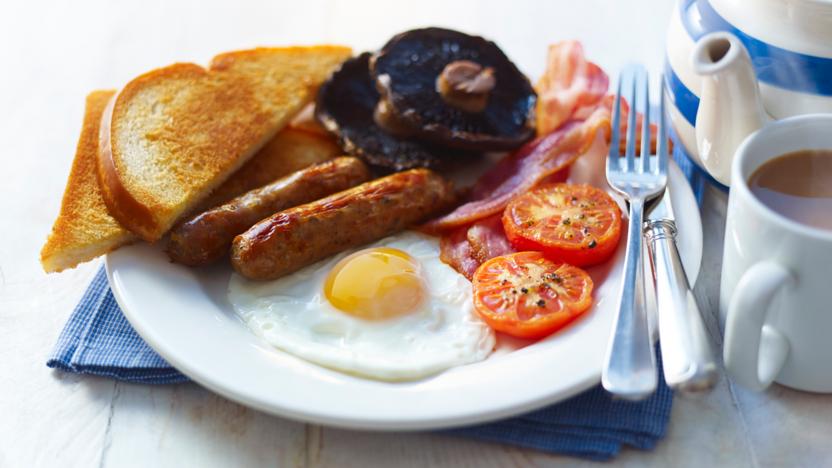 Popular meal
Fish and chips is a hot dish consisting of fried fish in batter, served with chips. The dish originated in England, where these two components had been introduced from separate immigrant cultures; it is not known who created the culinary fusion that became the emblematic British meal.
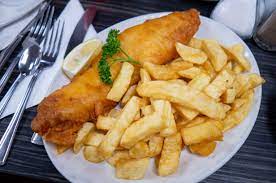 RECIPE
Ingredients
900 g potatoes
sunflower oil , for deep-frying
225 g white fish fillets , skin off, pin-boned, from sustainable sources
225 g plain flour , plus extra for dusting
285 ml cold beer
3 heaped teaspoons baking powder
MUSHY PEAS
a few sprigs of fresh mint
1 knob of unsalted butter
4 handfuls of podded peas
½ a lemon
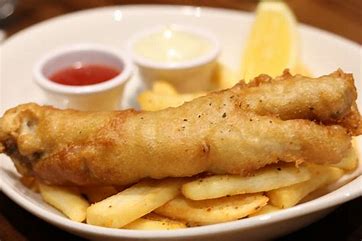 MUSIC BANDS
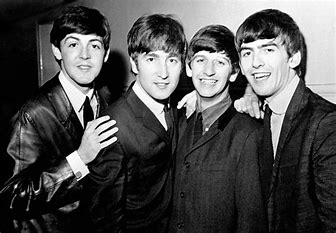 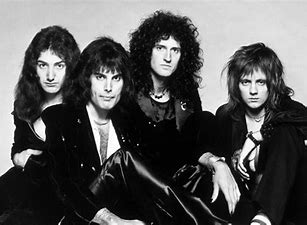 BEATLES
QUEEN
ARTIC MONKEYS
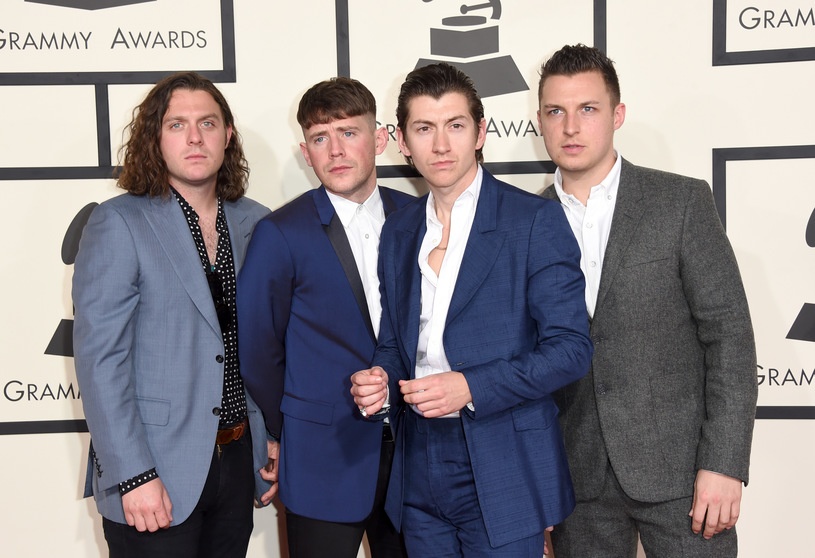 ROLLING STONES
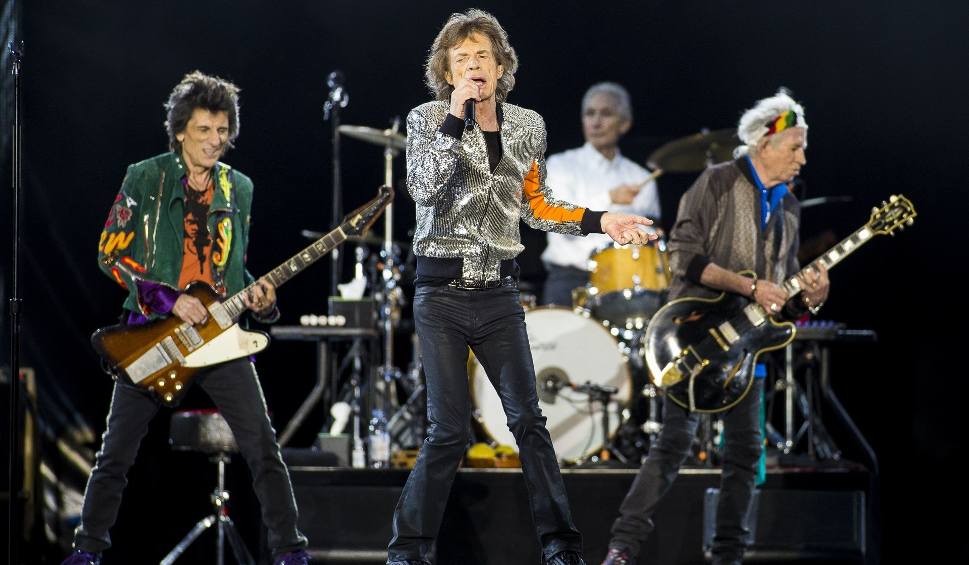 Famous historical figures
KING ARTHUR
ROBIN HOOD
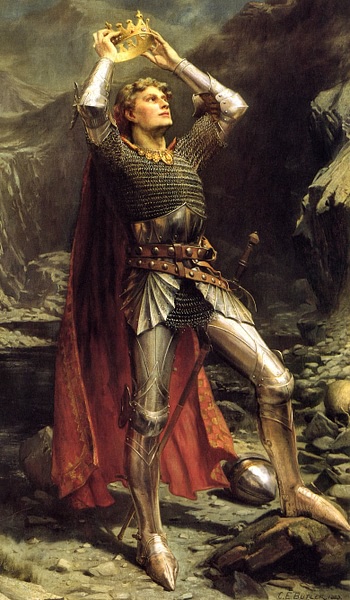 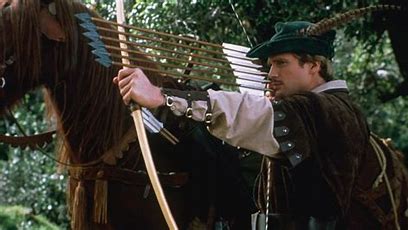 POPULAR WRITER
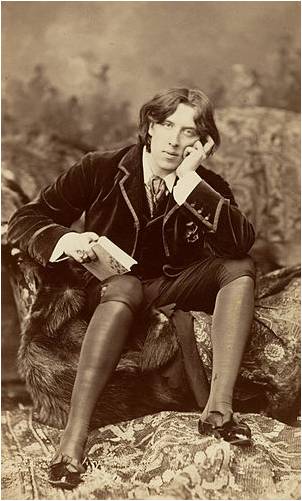 Oscar Wilde (16 October 1854 – 30 November 1900) was an Irish writer, poet and playwright.
 He wrote The Picture of Dorian Gray, and the plays Salomé, The Importance of Being Earnest, An Ideal Husband, and Lady Windermere's Fan.
ENGLISH  ACTORS
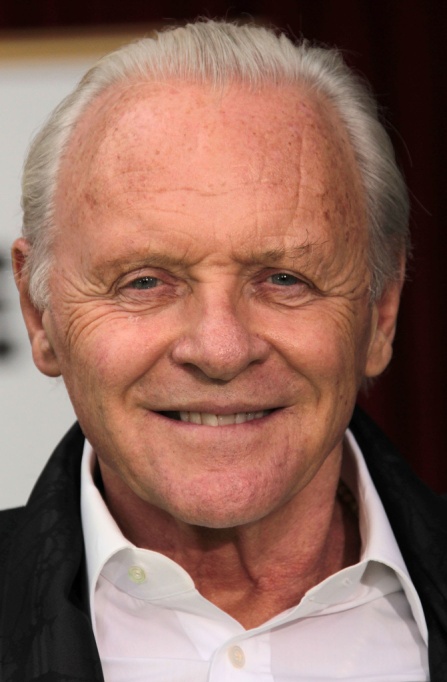 HUGH GRANT
HUGH LAURIE
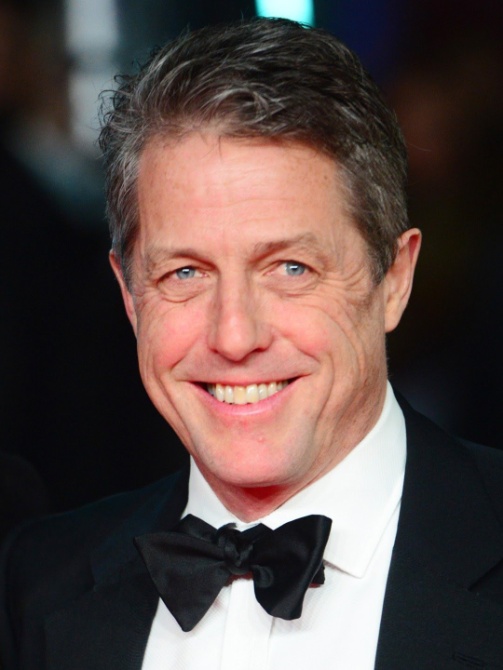 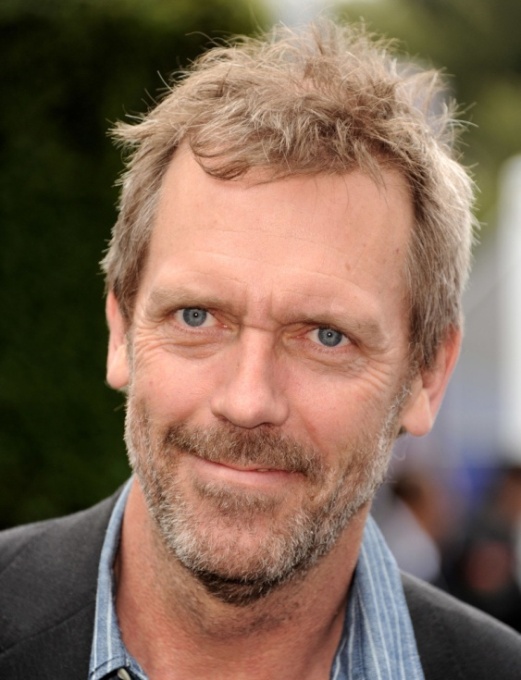 TOM HOLLAND
Anthony  Hopkins
NOTHERN IRELAND
Northern Ireland  is a constituent country of the United Kingdom, which is on the island of Ireland.
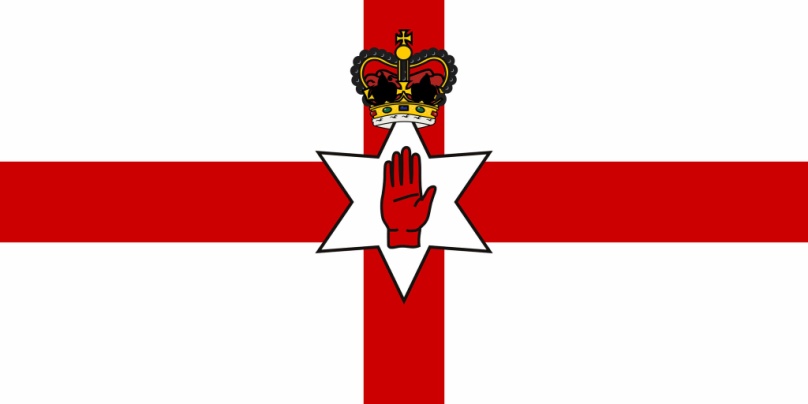 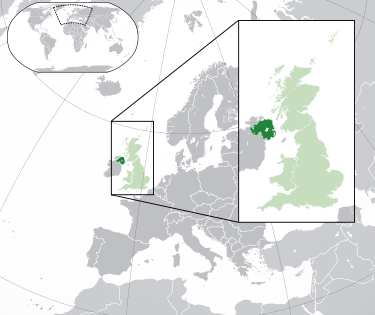 capital
BELFAST is a capital city of Nothern Ireland.
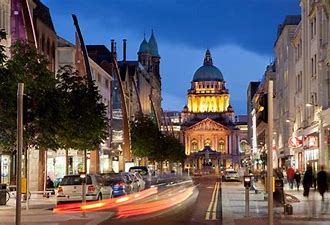 NATIONAL SYMBOL
PATRON
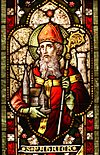 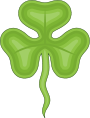 SHAMROCK
ST. PATRICK
Interesting places
BELFAST CITY HALL
TITANIC BELFAST
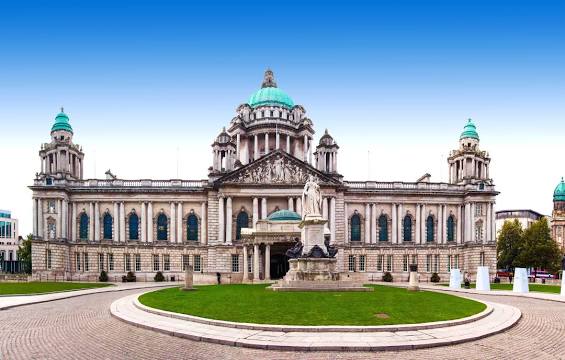 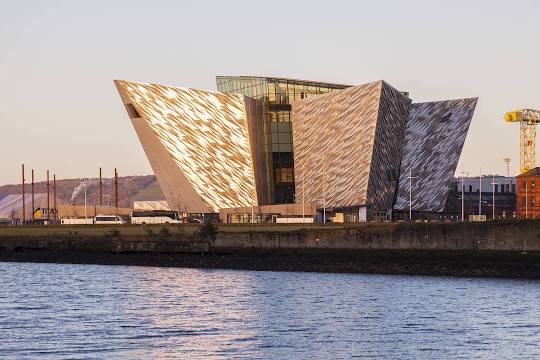 DUNLUCE CASTLE
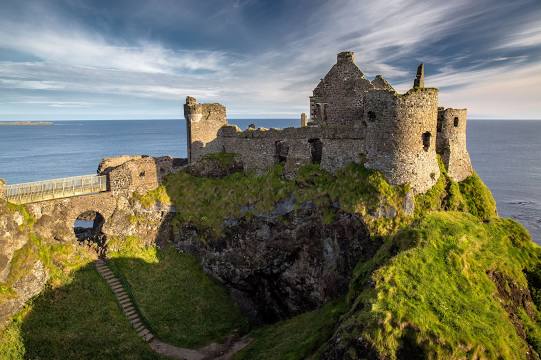 NATIONAL TRUST CARRICK-A-REDE
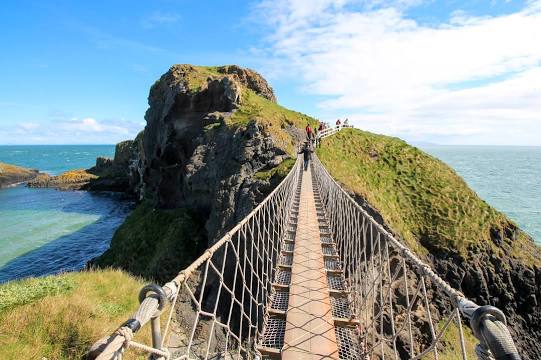 POPULAR FOOD
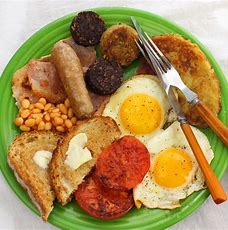 The Ulster Fry is seen by many as the national dish of Northern Ireland.
The Ulster Fry consists of bacon, egg, sausage (can be either pork or beef), the farl form of soda bread , potato bread and fried tomato.
 Additional ingredients may be added, such as black pudding, white pudding, mushrooms, wheaten bread and pancakes.
THE BEST SONGS
Brown Eyed Girl - Van Morrison
The Town I Loved So Well – Phil Coulter
Alternative Ulster – Stiff Little Fingers
Belfast Child – Simple Minds
Girl from Mars - Ash
Mary – The Four of Us
Chasing Cars – Snow Patrol
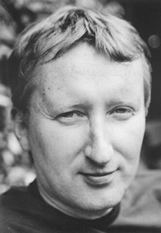 WRITER
COLIN BATEMAN
ACTORS
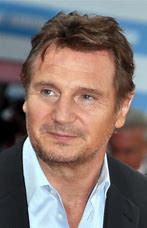 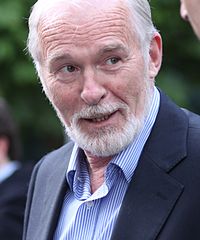 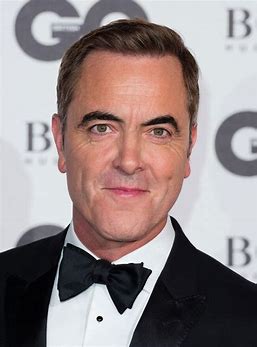 LIAM NEESON
IAN MCELHINNEY
JAMES NESBITT
FOOTBALL
The Northern Ireland national football team represents Northern Ireland in international association football. 
From 1882 to 1920, all of Ireland was represented by a single side, the Ireland national football team, organised by the Irish Football Association (IFA).
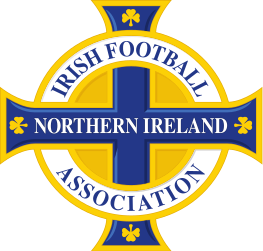 SOCCER TEAM
SCOTLAND
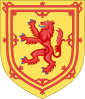 Scotland  is one of the four countries that make up the United Kingdom.
 It is the northern half of the island of Great Britain, along with many other islands, with about five million people living there. 
To the south of Scotland is England, the North Sea to the east, the Atlantic Ocean to the west and the Irish Sea to the south-west.
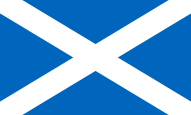 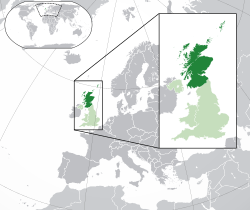 capital
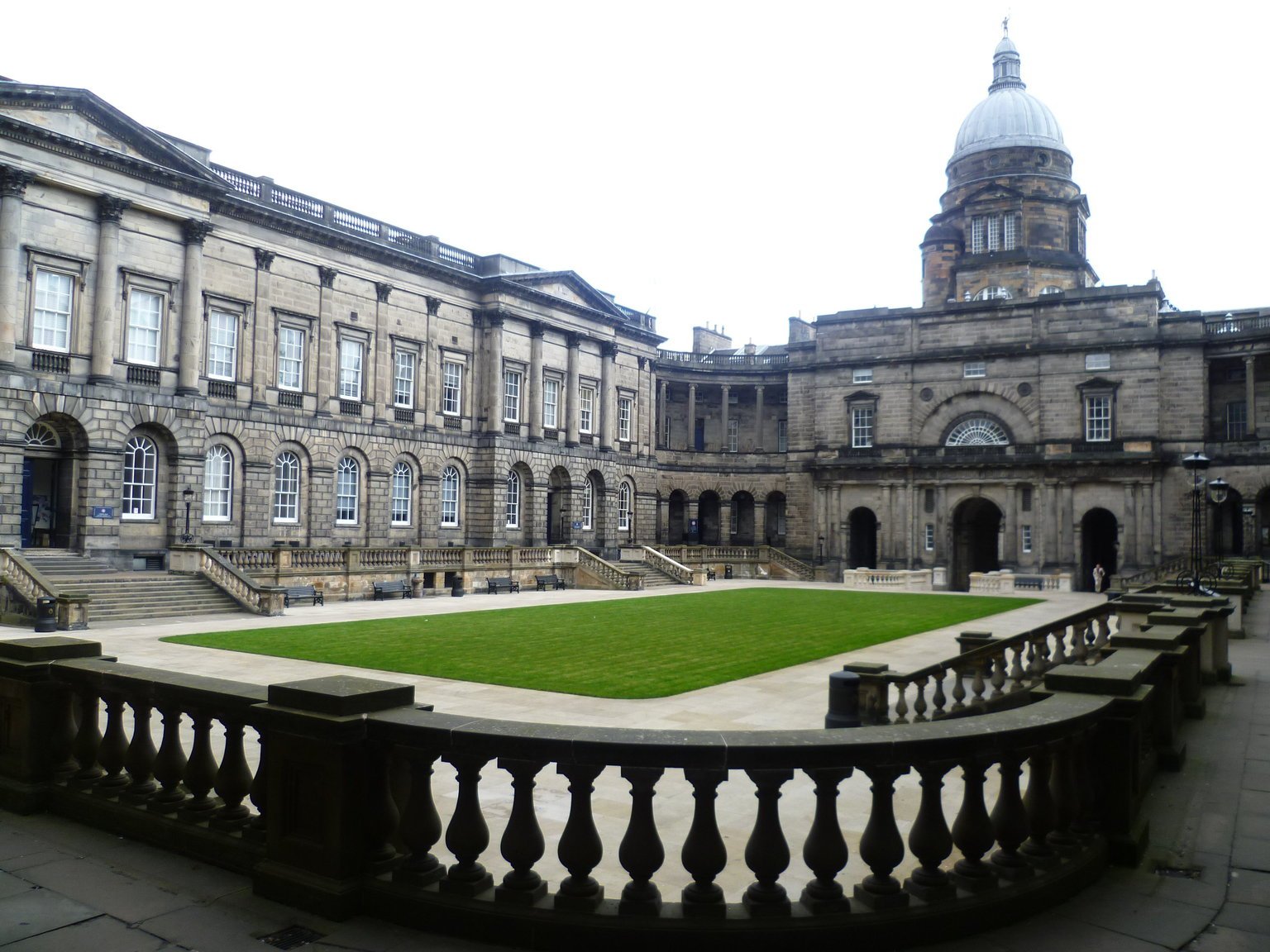 Edinburgh is a capital city of Scotland .
NATIONAL SYMBOL
patron
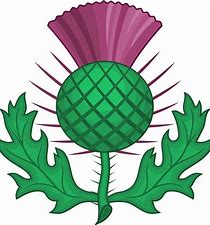 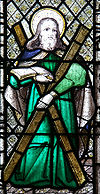 ST. ANDREW
THISTLE
Popular places
GLASGOW SKYE
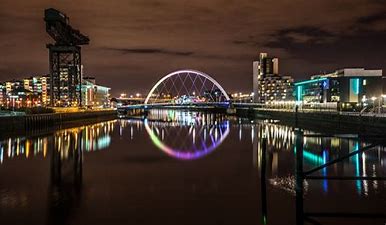 EDINBURGH CASTLE
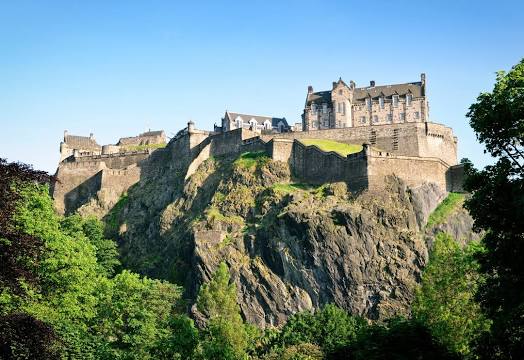 IVERNESS
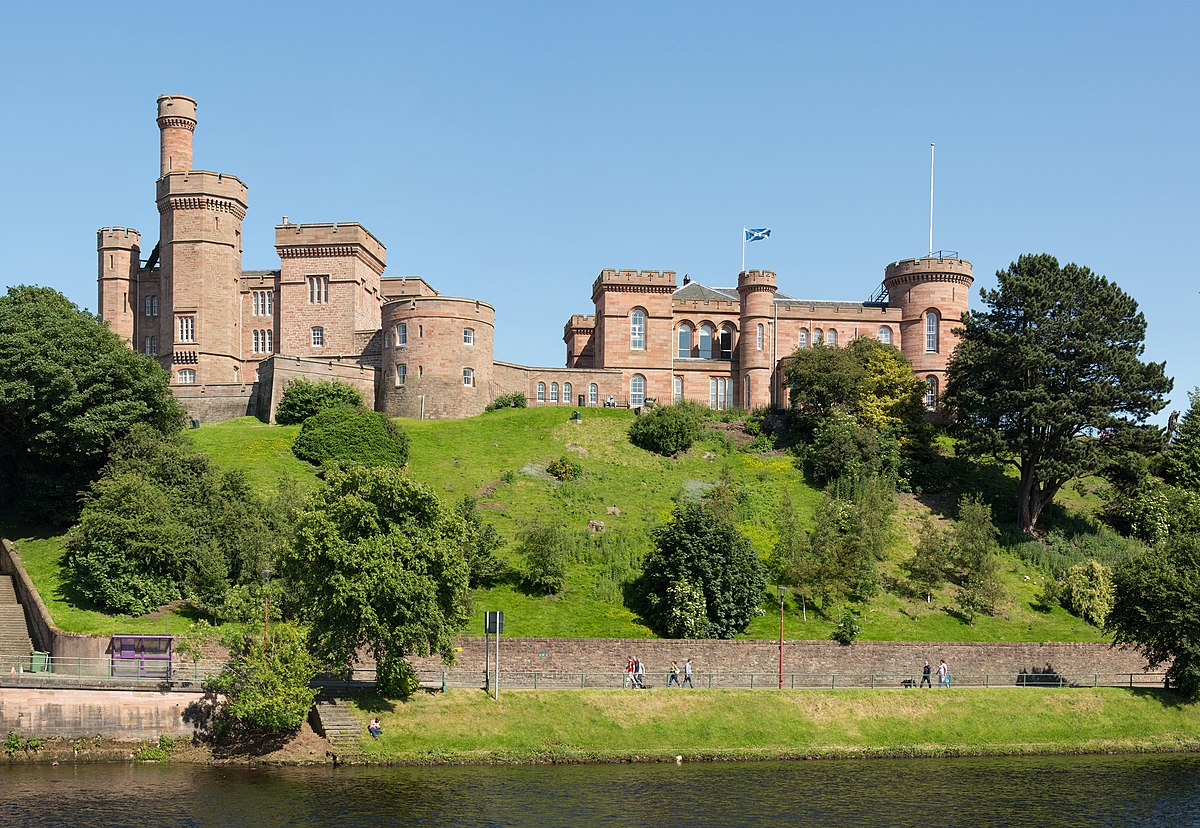 NESSIE- LOCH NESS MONSTER
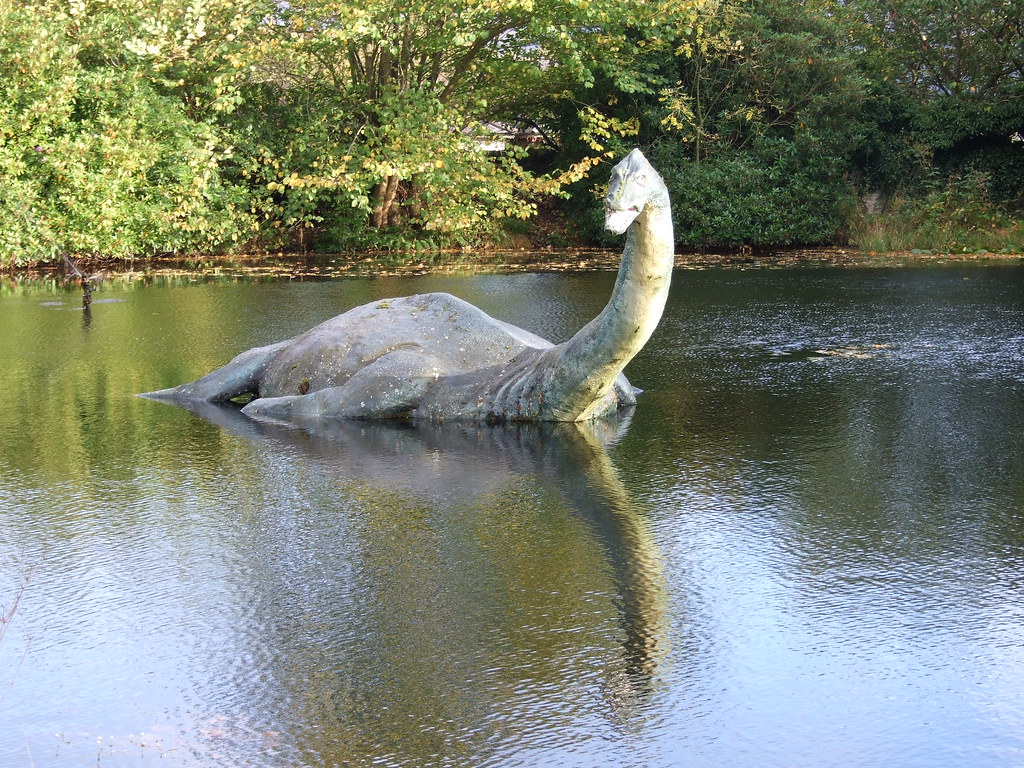 POPULAR MEAL
NEEPS AND TATTIES is the most popular meal in Scotland
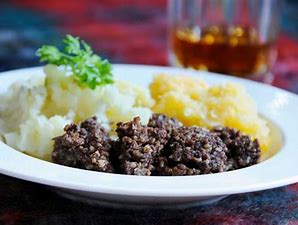 WRITER
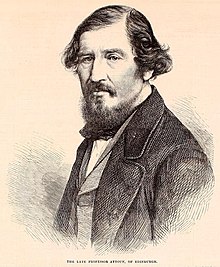 WILLIAM EDMONDSTOUN AYTOUN is a Scottish writer.
SCOTTISH OUTFIT
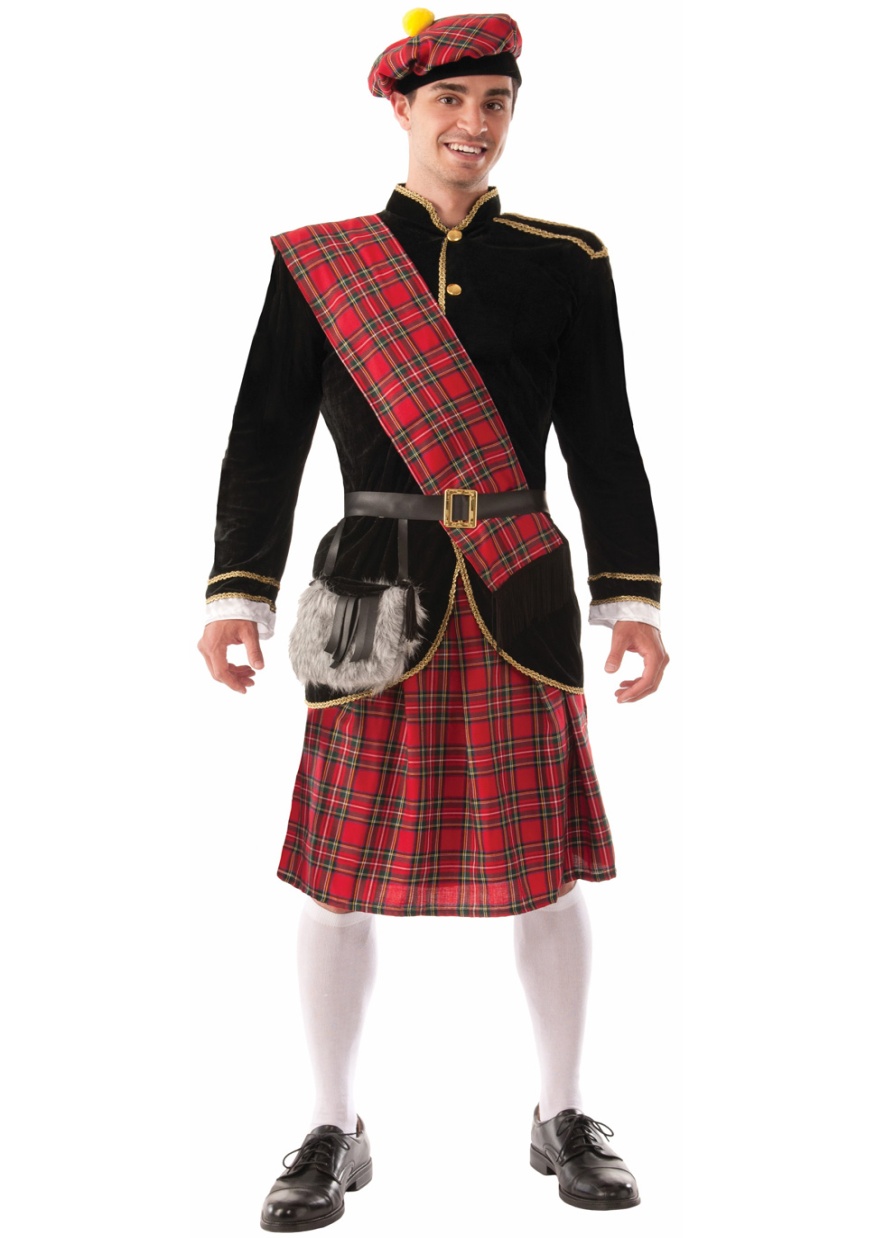 A kilt is a ceremonial article of clothing worn in Scotland. It resembles a pleated skirt except that it is worn by men. 
It is still worn during ceremonies by some Scottish and Canadian military units and by people who play the bagpipes.
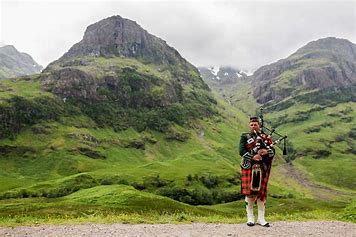 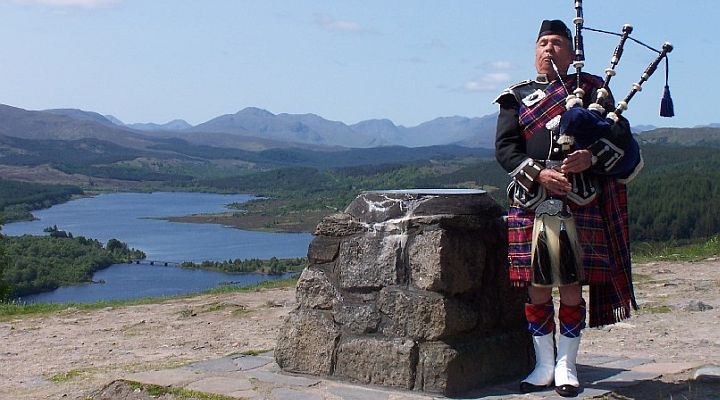 NICE VIEWS
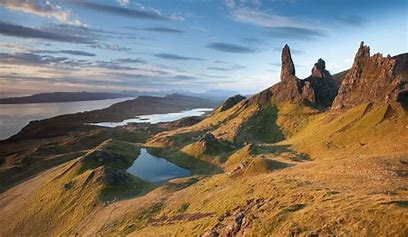 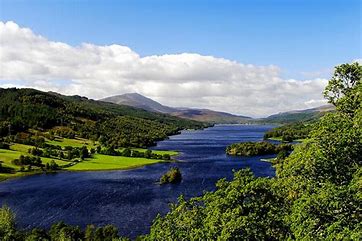 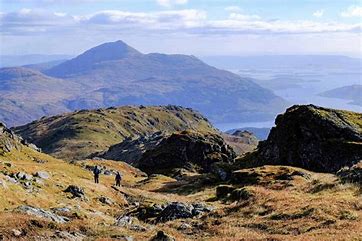 WALES
Wales  is a country on the island of Great Britain. It is one of the four countries that make up the United Kingdom. It is west of England, and east of the Irish Sea and Ireland.
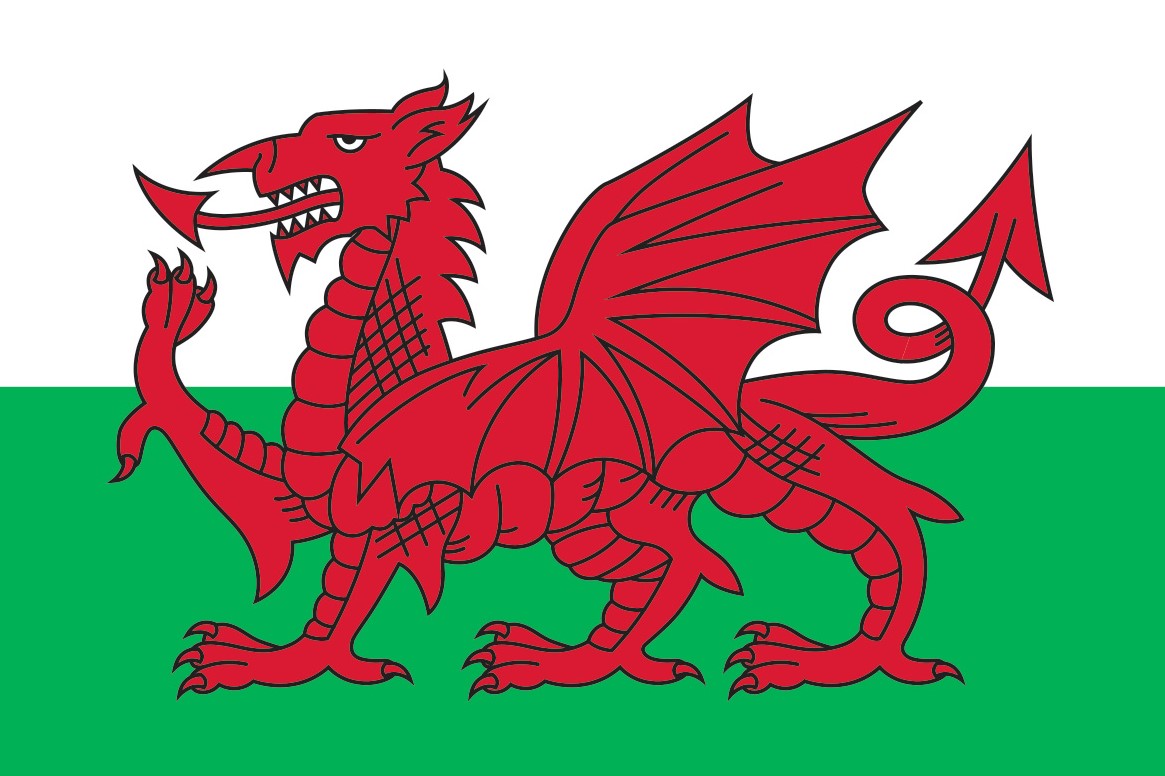 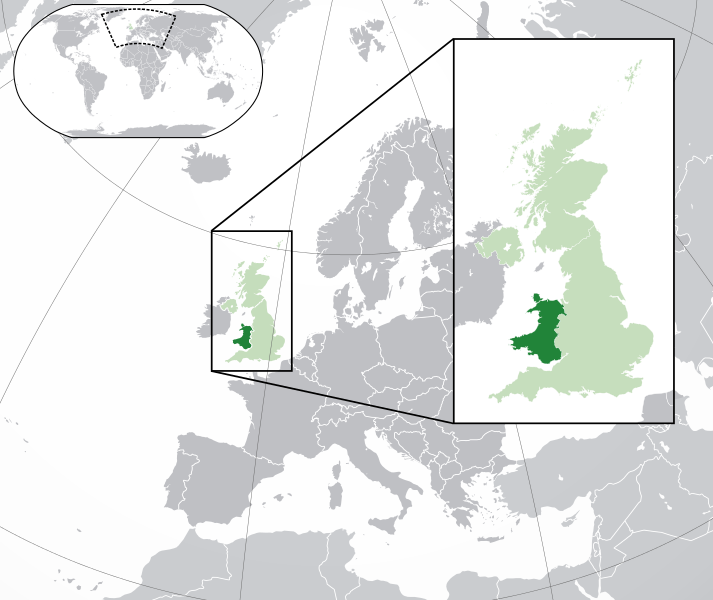 CAPITAL
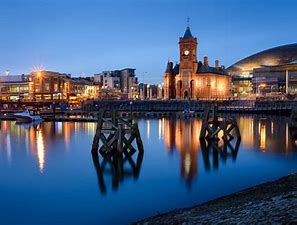 CARDIFF is a capital city of Wales.
National symbols
PATRON
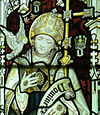 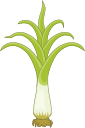 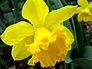 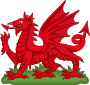 DAFFODIL
LEEK
ST. DAVID
RED DRAGON
POPULAR PLACES
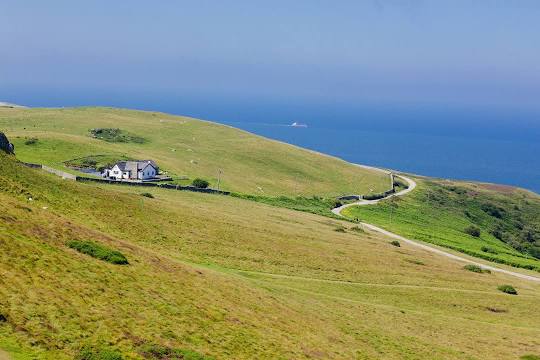 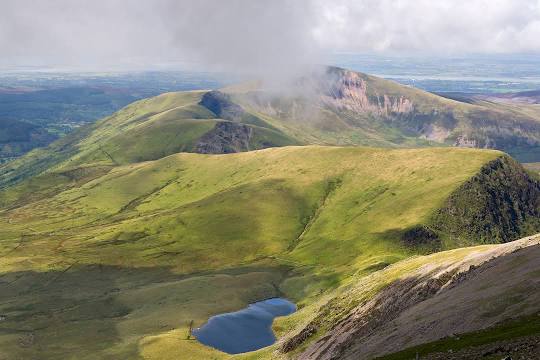 GREAT ORME
SNOWDON
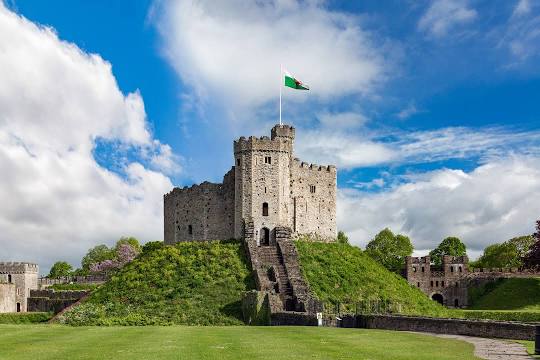 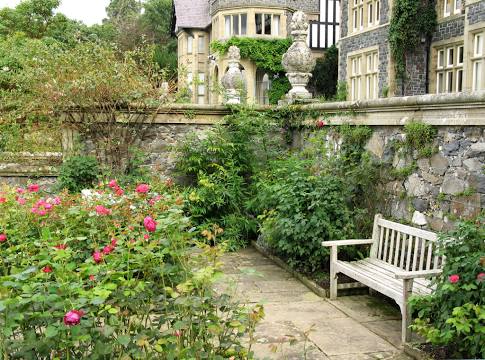 CASTLE IN CARDIFF
BODNANT GARDEN
POPULAR FOOD
Cawl is a Welsh dish.
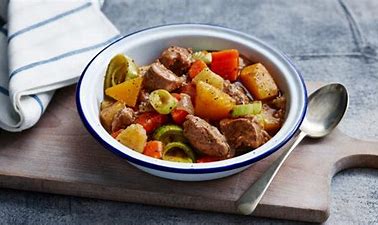 TRANSPORT
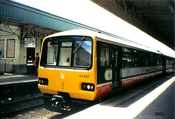 Railway
Cardiff Central is Wales' busiest railway station. The area around Cardiff also has its own rail network. 
Trains from north to south Wales go through the English towns of Chester and Shrewsbury on the Welsh Marches Line.
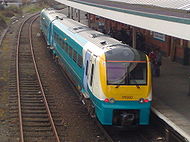 Sea
Wales has four ferry ports. Regular ferries to Ireland go from Holyhead, Pembroke and Fishguard.
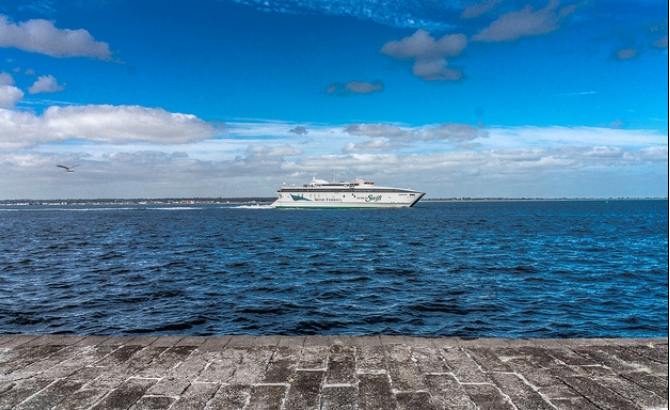 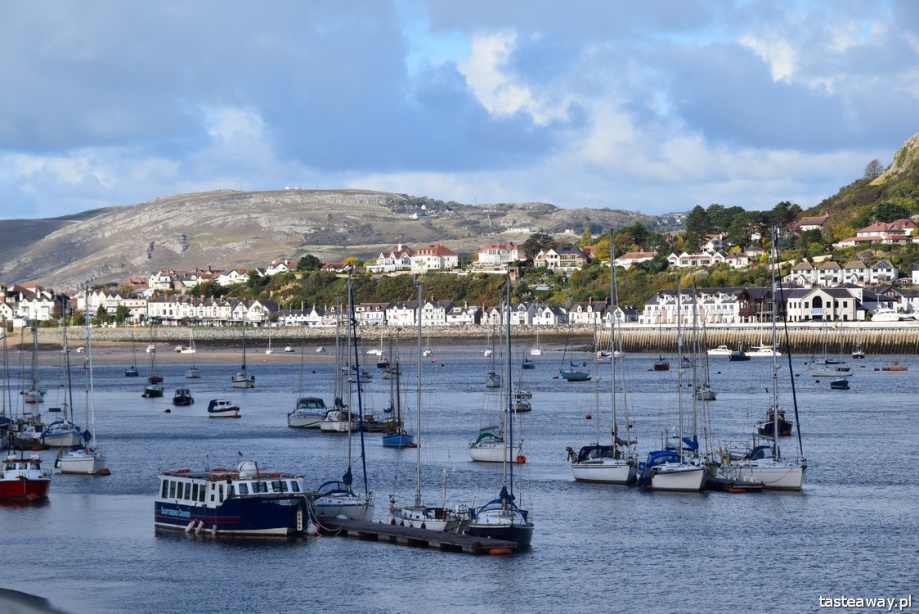 It is the most important city in Wales for tourism, culture, government, sport, transport, nightlife and business.
Cardiff has a big port that used to be known as Tiger Bay.
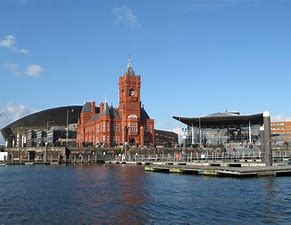 IRELAND
Ireland also known as the Republic of Ireland is a European country on the island of Ireland. 
It is a member of the European Union. 
The republic's capital is Dublin. 
The population of Ireland is 4.6 million.  
English is the main language spoken.
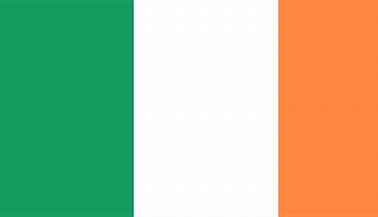 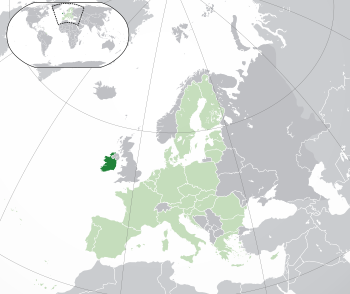 CAPITAL
DUBLIN is a capital city of Ireland.
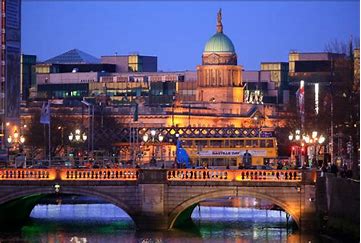 National symbol
PATRON
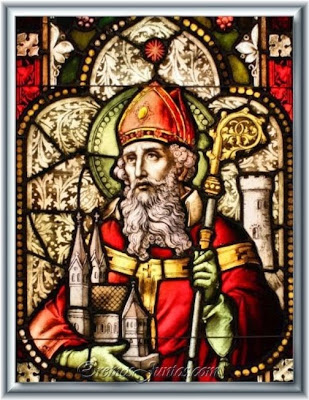 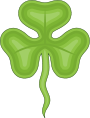 SHAMROCK
ST. PATRICK
POPULAR PLACE
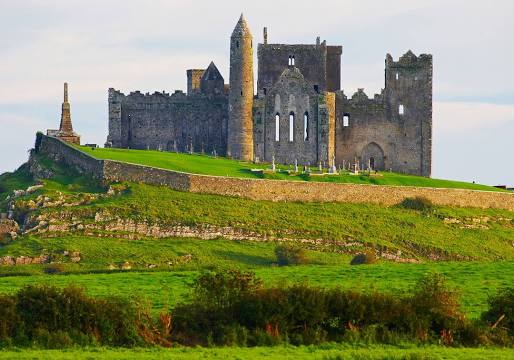 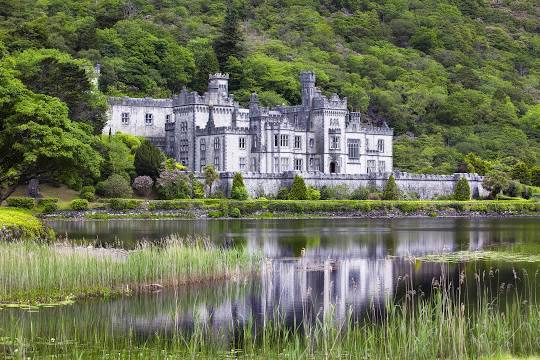 ROCK OD CASHEL
KYLEMORE ABBEY
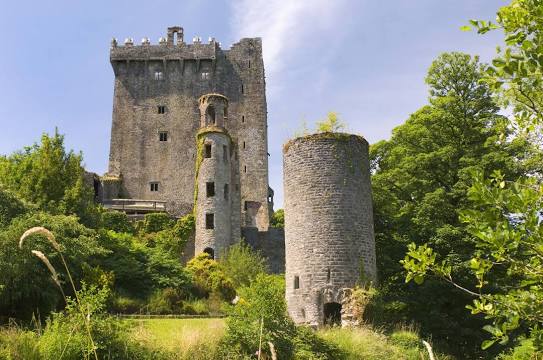 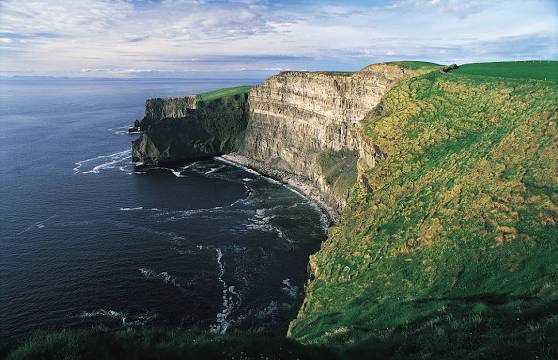 CASTLE IN BLARNEY
CLIFES OF MOHERU
POPULAR FOOD
IRISH STEW IS A POPULAR DISH IN IRELAND.
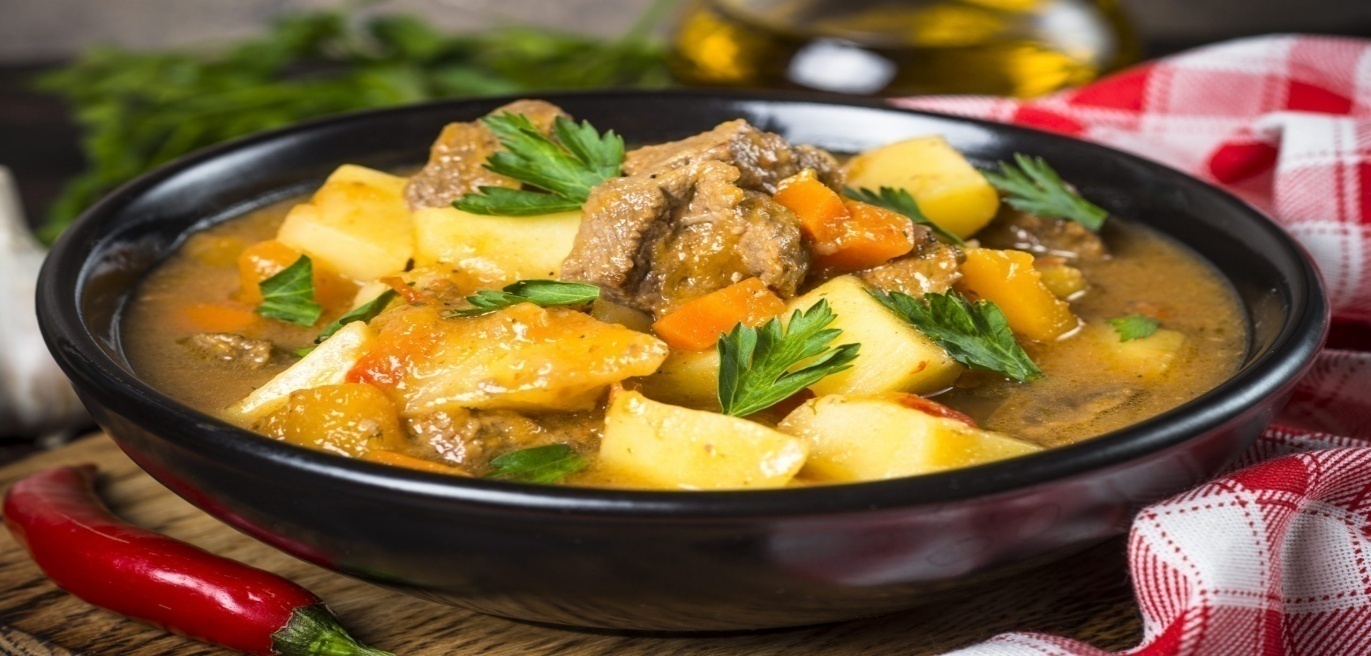 FAMOUS BRAND MUSIC
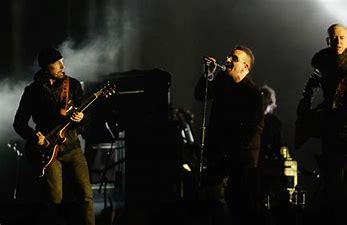 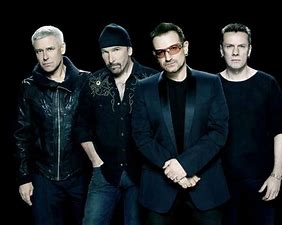 Band U2 is popular in Ireland
POPULAR  HOLIDAY
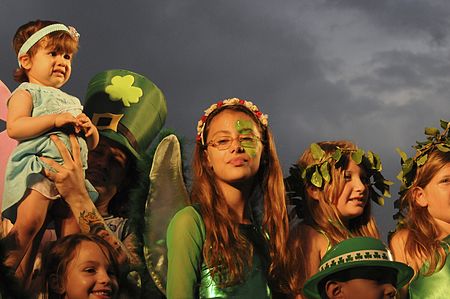 Saint Patrick's Day is the feast day of Saint Patrick, the patron saint of Ireland, and a day of celebration for Irish people.
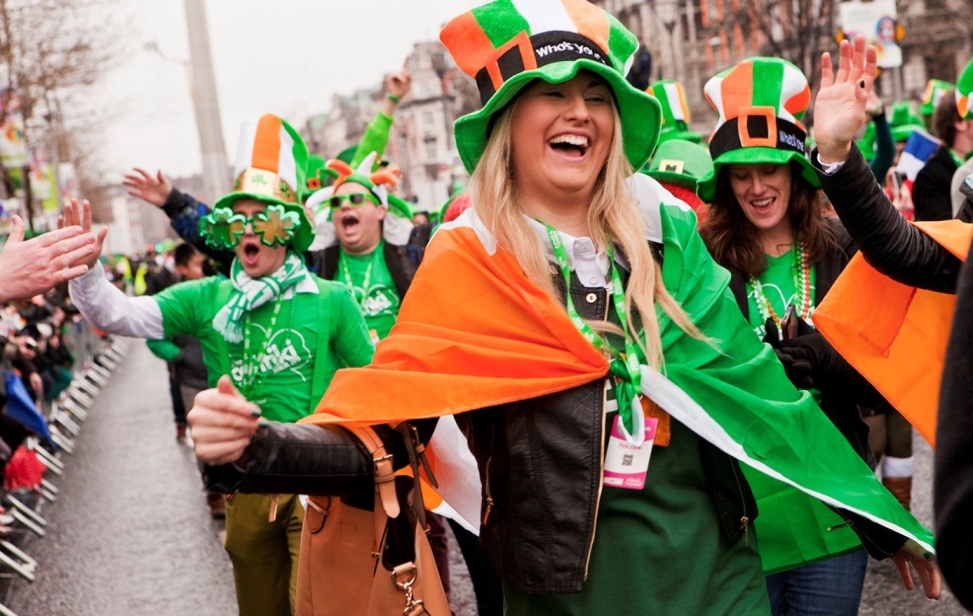 Saint Patrick’s Day is also called Paddy’s day. It is celebrated on March 17 all over Ireland and everywhere in the world where Irish people or their descendants live. New York City has one of the biggest parades
It is a very Irish festival, and it involves a lot of feasting and celebration, including traditional Irish music, drinking beer, and eating bacon and cabbage.
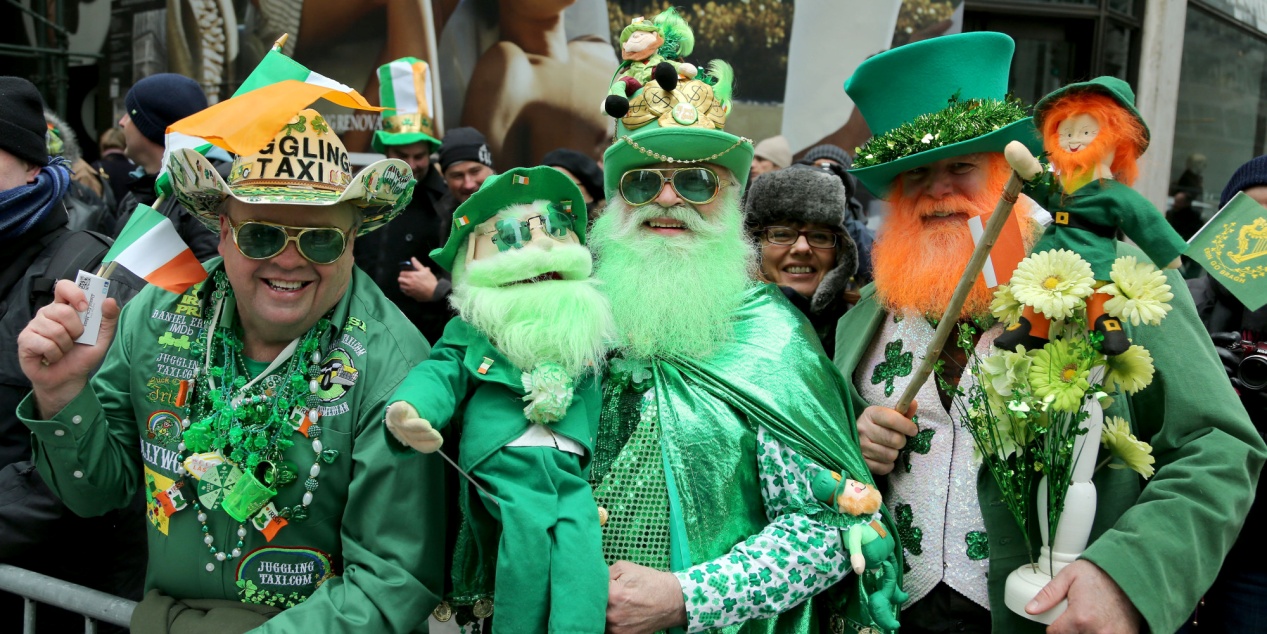 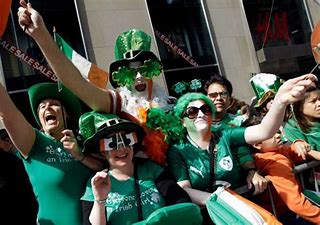 SOURCES: 
www.creativecommons.pl
www.britannica.com
www.wiki.kidzsearch.com
 www.safesearchkids.com
www.simple.wikipedia.org